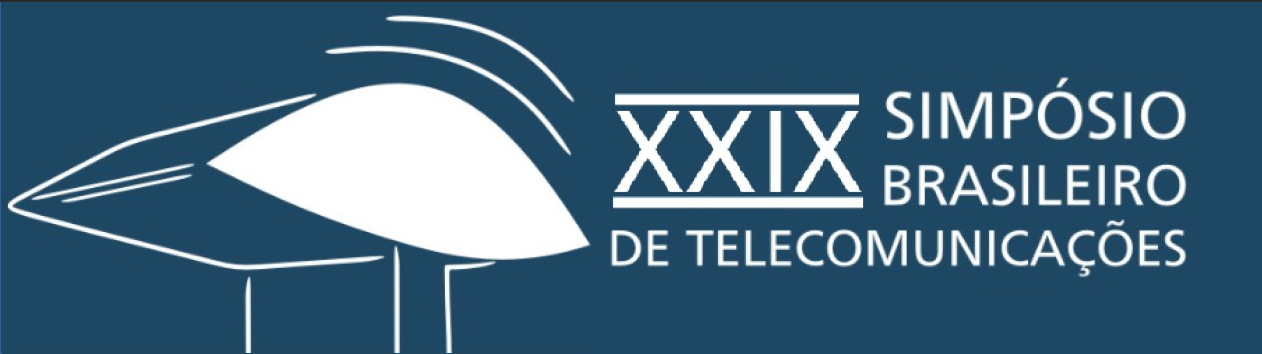 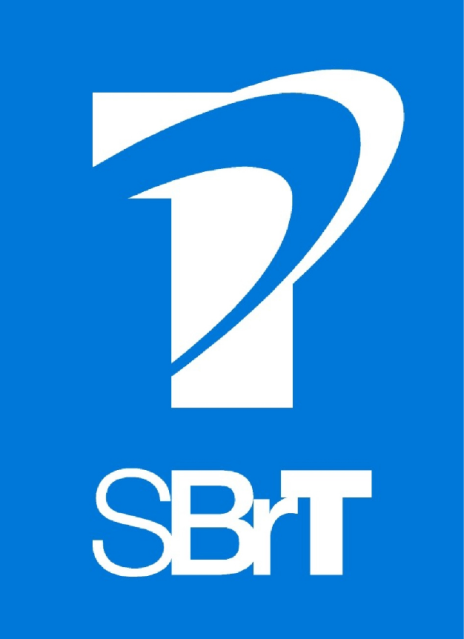 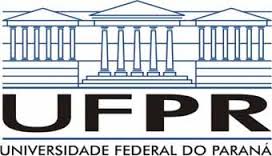 Modelo para Pôster SBrT – Curitiba, 2011
Primeiro A. Autor1,2, Segundo B. Autor, Jr.2, Terceiro C. D. Autor3
1Universidade Tecnológica Federal do Paraná, Curitiba, Brasil
2Universidade Federal do Paraná, Curitiba, Brasil
3Pontifícia Universidade Católica do Paraná, Curitiba, Brasil
first.author@email.com, second.author@email.edu.br, third.author@email.br
Resumo
Resultados de Simulação
Este modelo de pôster é apenas uma sugestão aos autores, no intuito de uniformizar as apresentações. Porém, os autores são livres para usarem outros modelos. Os logos utilizados no cabeçalho também são apenas sugestões, os autores podem optar por não utilizá-los ou por incluir  logos adicionais de patrocinadores. O tamanho sugerido para o pôster é de 70 cm de largura por 100 cm de altura (o suporte tem 70 cm x 160 cm, portanto o comprimento do pôster pode ser aumentado conforme a necessidade). Note que para uma impressão de boa qualidade, suas figuras devem ter uma resolução de pelo menos 300dpi.
Escreva seu texto aqui. Escreva seu texto aqui. Escreva seu texto aqui. Escreva seu texto aqui. Escreva seu texto aqui. Escreva seu texto aqui. Escreva seu texto aqui. Escreva seu texto aqui. Escreva seu texto aqui. Escreva seu texto aqui. Escreva seu texto aqui. Escreva seu texto aqui. Escreva seu texto aqui. Escreva seu texto aqui. Escreva seu texto aqui. Escreva seu texto aqui. Escreva seu texto aqui. Escreva seu texto aqui. Escreva seu texto aqui. Escreva seu texto aqui. Escreva seu texto aqui.
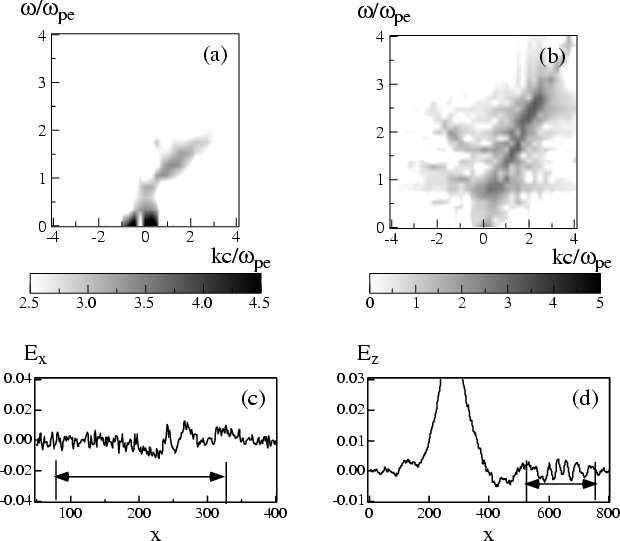 Fontes a Serem Usadas
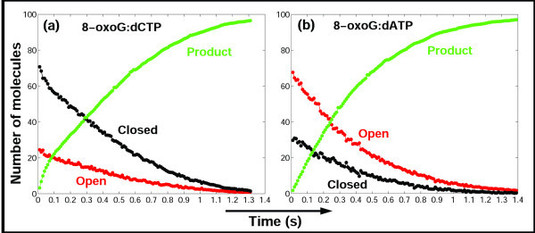 Fontes a serem usadas neste modelo: O título do pôster deve estar em Calibri tamanho 54, negrito, centralizado. Os nomes dos autores devem estar em Calibri 32, negrito, centralizado, preto. A afiliação e os endereços de e-mail devem ser em Calibri 22, negrito, centralizado. Os títulos de seção deve ser em Calibri 32, negrito, centralizado.
Todos os textos normais devem estar em Calibri  22, normal, justificado, preto. Negritos e itálicos podem ser utilizados para dar ênfase a trechos importantes, mas devem ser usados com cuidado (parágrafos inteiros não devem estar enfatizados em negrito). 
Legendas de figuras e tabelas devem estar em Calibri 18, negrito, centralizado abaixo da figura ou da tabela. O texto dentro das figuras (legendas, números, etc.) e das tabelas deve ter tamanho similar às dimensões das legendas (Calibri, 18) de forma a poderem ser lidos a 1.5m de distância.
Equações devem ter o mesmo tamanho médio dos símbolos. Parágrafos devem ser separados por 12 pt. O mesmo se aplica para Marcadores e Numerações.
Fig. 6: Legenda da Figura em Calibri 18 Negrito
Fig. 5: Legenda da Figura em Calibri 18 Negrito
Escreva seu texto aqui. Escreva seu texto aqui. Escreva seu texto aqui. Escreva seu texto aqui. Escreva seu texto aqui. Escreva seu texto aqui. Escreva seu texto aqui. Escreva seu texto aqui. Escreva seu texto aqui. Escreva seu texto aqui. Escreva seu texto aqui. Escreva seu texto aqui. Escreva seu texto aqui. Escreva seu texto aqui. Escreva seu texto aqui. Escreva seu texto aqui. Escreva seu texto aqui. Escreva seu texto aqui. Escreva seu texto aqui. Escreva seu texto aqui. Escreva seu texto aqui.
Arquitetura da Rede
Escreva seu texto aqui. Escreva seu texto aqui. Escreva seu texto aqui. Escreva seu texto aqui. Escreva seu texto aqui. Escreva seu texto aqui. Escreva seu texto aqui. Escreva seu texto aqui. Escreva seu texto aqui. Escreva seu texto aqui. Escreva seu texto aqui. 
Escreva seu texto aqui. Escreva seu texto aqui. Escreva seu texto aqui. Escreva seu texto aqui. Escreva seu texto aqui. Escreva seu texto aqui. Escreva seu texto aqui. Escreva seu texto aqui. Escreva seu texto aqui. Escreva seu texto aqui. Escreva seu texto aqui.
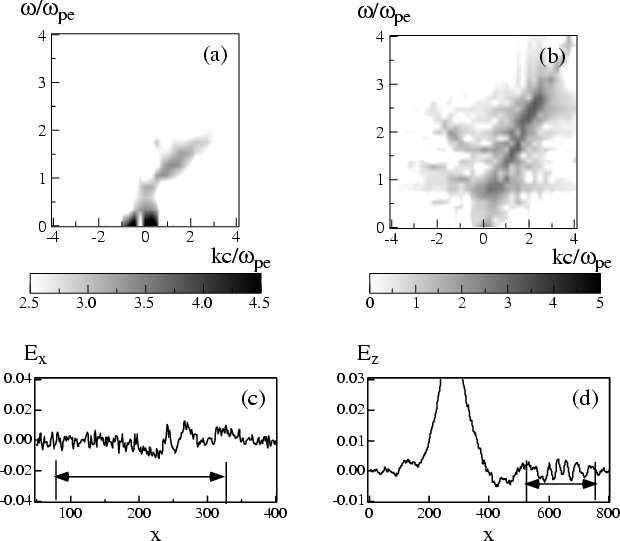 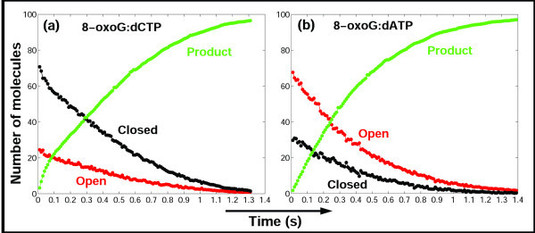 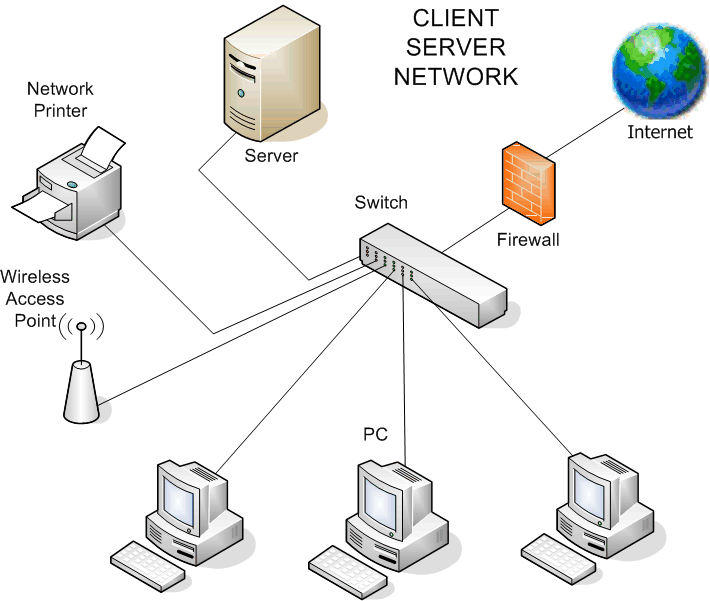 Escreva seu texto aqui. Escreva seu texto aqui. Escreva seu texto aqui. Escreva seu texto aqui. Escreva seu texto aqui. Escreva seu texto aqui. Escreva seu texto aqui. Escreva seu texto aqui. Escreva seu texto aqui. Escreva seu texto aqui. Escreva seu texto aqui. 
Escreva seu texto aqui. Escreva seu texto aqui. Escreva seu texto aqui. Escreva seu texto aqui. Escreva seu texto aqui. Escreva seu texto aqui. Escreva seu texto aqui. Escreva seu texto aqui. Escreva seu texto aqui. Escreva seu texto aqui.
Fig. 6: Legenda da Figura em Calibri 18 Negrito
Fig. 5: Legenda da Figura em Calibri 18 Negrito
Escreva seu texto aqui. Escreva seu texto aqui. Escreva seu texto aqui. Escreva seu texto aqui. Escreva seu texto aqui. Escreva seu texto aqui. Escreva seu texto aqui. Escreva seu texto aqui. Escreva seu texto aqui. Escreva seu texto aqui. Escreva seu texto aqui. Escreva seu texto aqui. Escreva seu texto aqui. Escreva seu texto aqui. Escreva seu texto aqui. Escreva seu texto aqui. Escreva seu texto aqui. Escreva seu texto aqui. Escreva seu texto aqui. Escreva seu texto aqui. Escreva seu texto aqui.
Escreva seu texto aqui. Escreva seu texto aqui. Escreva seu texto aqui. Escreva seu texto aqui. Escreva seu texto aqui. Escreva seu texto aqui. Escreva seu texto aqui. Escreva seu texto aqui. Escreva seu texto aqui. Escreva seu texto aqui. Escreva seu texto aqui. Escreva seu texto aqui. Escreva seu texto aqui. Escreva seu texto aqui. Escreva seu texto aqui. Escreva seu texto aqui. Escreva seu texto aqui. Escreva seu texto aqui. Escreva seu texto aqui. Escreva seu texto aqui. Escreva seu texto aqui.
Escreva seu texto aqui. Escreva seu texto aqui. Escreva seu texto aqui. Escreva seu texto aqui. Escreva seu texto aqui. Escreva seu texto aqui. Escreva seu texto aqui. Escreva seu texto aqui. Escreva seu texto aqui. Escreva seu texto aqui. Escreva seu texto aqui. Escreva seu texto aqui. Escreva seu texto aqui. Escreva seu texto aqui. Escreva seu texto aqui. Escreva seu texto aqui. Escreva seu texto aqui. Escreva seu texto aqui. Escreva seu texto aqui. Escreva seu texto aqui. Escreva seu texto aqui.
Fig. 1: Legenda da Figura em Calibri Negrito tamanho 18
Análise Teórica
Escreva seu texto aqui. Escreva seu texto aqui. Escreva seu texto aqui. Escreva seu texto aqui. Escreva seu texto aqui. Escreva seu texto aqui. Escreva seu texto aqui. Escreva seu texto aqui. Escreva seu texto aqui. Escreva seu texto aqui. Escreva seu texto aqui. 
Escreva seu texto aqui. Escreva seu texto aqui. Escreva seu texto aqui. Escreva seu texto aqui. Escreva seu texto aqui. Escreva seu texto aqui. Escreva seu texto aqui. Escreva seu texto aqui. Escreva seu texto aqui. Escreva seu texto aqui. Escreva seu texto aqui. 
Escreva seu texto aqui. Escreva seu texto aqui. Escreva seu texto aqui. Escreva seu texto aqui. Escreva seu texto aqui. Escreva seu texto aqui. Escreva seu texto aqui. Escreva seu texto aqui. Escreva seu texto aqui. Escreva seu texto aqui. Escreva seu texto aqui. 











Escreva seu texto aqui. Escreva seu texto aqui. Escreva seu texto aqui. Escreva seu texto aqui. Escreva seu texto aqui. Escreva seu texto aqui. Escreva seu texto aqui. Escreva seu texto aqui. Escreva seu texto aqui. Escreva seu texto aqui. Escreva seu texto aqui. 
Não ultrapasse esta linha.
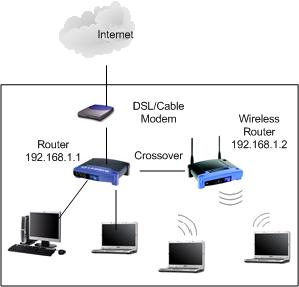 Conclusões
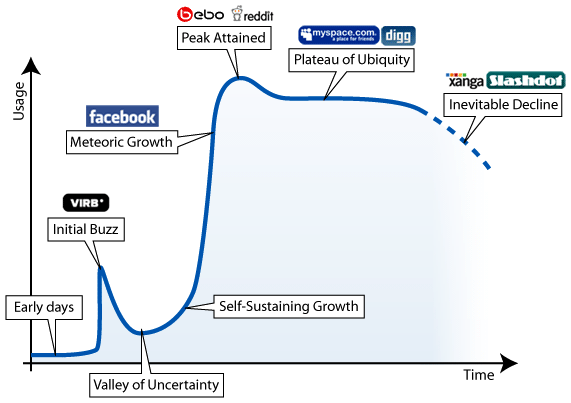 Escreva seu texto aqui. Escreva seu texto aqui. Escreva seu texto aqui. Escreva seu texto aqui. Escreva seu texto aqui. Escreva seu texto aqui. Escreva seu texto aqui. Escreva seu texto aqui. Escreva seu texto aqui. Escreva seu texto aqui. Escreva seu texto aqui. Escreva seu texto aqui. Escreva seu texto aqui. Escreva seu texto aqui. Escreva seu texto aqui. Escreva seu texto aqui. Escreva seu texto aqui. Escreva seu texto aqui. Escreva seu texto aqui. Escreva seu texto aqui. Escreva seu texto aqui.
Escreva seu texto aqui. Escreva seu texto aqui. Escreva seu texto aqui. Escreva seu texto aqui. Escreva seu texto aqui. Escreva seu texto aqui. Escreva seu texto aqui. Escreva seu texto aqui. Escreva seu texto aqui. Escreva seu texto aqui. Escreva seu texto aqui. Escreva seu texto aqui. Escreva seu texto aqui. Escreva seu texto aqui. Escreva seu texto aqui. Escreva seu texto aqui. Escreva seu texto aqui. Escreva seu texto aqui. Escreva seu texto aqui. Escreva seu texto aqui. Escreva seu texto aqui.
Escreva seu texto aqui. Escreva seu texto aqui. Escreva seu texto aqui. Escreva seu texto aqui. Escreva seu texto aqui. Escreva seu texto aqui. Escreva seu texto aqui. Escreva seu texto aqui. Escreva seu texto aqui. Escreva seu texto aqui. Escreva seu texto aqui. Escreva seu texto aqui. Escreva seu texto aqui. Escreva seu texto aqui. Escreva seu texto aqui. Escreva seu texto aqui. Escreva seu texto aqui. Escreva seu texto aqui. Escreva seu texto aqui. Escreva seu texto aqui. Escreva seu texto aqui.
Fig. 2: Legenda da Figura em Calibri 18 Negrito
Fig. 3: Legenda da Figura em Calibri 18 Negrito
XXIX Simpósio Brasileiro de Telecomunicações – Curitiba – 2 a 5 de Outubro de 2011